Project: IEEE P802.15 Working Group for Wireless Personal Area Networks (WPANs)

Submission Title : Parking Assistance based on V2X and CamCom Technology
Date Submitted : 2017	

Source : Jeong Gon Kim (Korea Polytechnic University), Jaesang Cha (Seoul National University of Technology)
Address : Contact : +82-31-8041-0486, FAX: +82-31-8041-0486, E-Mail : jgkim@kpu.ac.kr 
Re :
Abstract : This documents introduce the V2X Parking Assistance based CamCom Technology for VAT. This proposed VAT that can provide parking assistance, advertising information, etc. through CamCom and Signage Systems in parking lots and parking spaces. 	
Purpose : To Provided Concept models of Parking Assistance for VAT Interest Group 	
Notice:	This document has been prepared to assist the IEEE P802.15.  It is offered as a basis for discussion and is not binding on the contributing individual(s) or organization(s). The material in this document is subject to change in form and content after further study. The contributor(s) reserve(s) the right to add, amend or withdraw material contained herein.
Release : The contributor acknowledges and accepts that this contribution becomes the property of IEEE and may be made publicly available by P802.15.
Slide 1
Contents
Concept of Parking Assistance for VAT
Parking Assistance from Signage and CAMCOM  
Parking Assistance based on the Indication of Parking LEDs
Concept of Parking Assistance for VAT
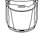 Concept of Parking Assistance
Parking Assistance for VAT based 
     on Signage - CAMCOM  System
Parking Assistance for VAT based 
     on the Indication of Parking LEDs
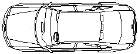 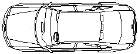 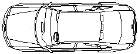 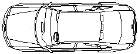 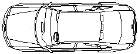 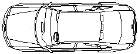 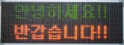 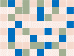 Advantages
Reduction of Parking Time
Partially Support Automatic Parking
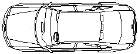 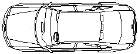 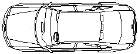 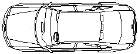 Parking Assistance from the Signage – CAMCOM System
V2I Signage-CamCom link between Signage Display and Vehicle Front Camera
Provides a general sign display function that displays simple parking information, and also transmits the map information inside the parking lot and the parking current situation through CamCom Technology
Signage Tx Transmits
Map of Parking Lots, Information 
      of the Parking Infrastructure
Current Parking Information
Extra Information for Digital Advertisement
It also provides the additional information such as advertisements of sightseeing, restaurants and shopping information near the city and parking lot
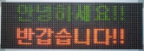 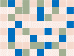 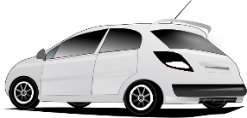 Parking Assistance from Indication of Parking LEDs
V2I CamCom use the Parking LEDs
It provides real-time parking information by updating parking status of current zone through LED-CamCom communication
For example, Green color indicates that parking is possible, and the Red color indicates that parking is not possible.
It provides real-time parking information to ensure safety and  reduce parking time
Signage Tx Transmits
Current Infrastructure Information
Status of real-time parking space and its availability
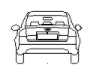 Conclusion
CamCom can provide many application services through the LED and signage inside the parking lot.
Signage-CamCom can be applied to existing infrastructure, which can reduce the parking time in parking lots and provide other advertisements tailored to the surrounding environment.
LED-CamCom is simple to implement without building a large infrastructure and can be supported when the vehicle is parked in a limited 
CamCom can secure parking spaces quickly through infrastructure and vehicle communication and it can also support automatic parking in the future VAT application.